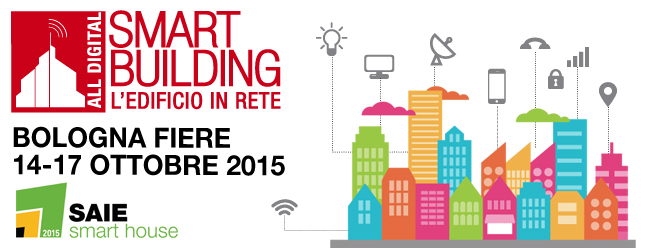 Impianto multiservizio e regolamentazione simmetrica dell’accesso
Umberto Iolli
Autorità per le Garanzie nelle Comunicazioni
Staff del Commissario Antonio Preto
Bologna, 14 ottobre 2015
Sommario
Focus banda ultra larga In Italia e in Europa
Regolamentazione simmetrica - delibera n. 538/13/CONS
La direttiva 61/2014
Conclusioni
Obiettivi agenda digitale europea
Copertura  con  banda  larga  di  base  per  il  100%  dei  cittadini
Copertura con banda larga pari o superiore a 30 Mbps per il 100% dei cittadini dell'UE
50% degli utenti europei dovrebbe avere abbonamenti per servizi con velocità superiore a 100 Mbps
La banda larga e ultra larga in Italia
Copertura banda larga 99% delle abitazioni
51% delle abitazioni ha una connessione a banda larga
Copertura NGA 36% delle abitazioni
4% degli abbonamenti banda larga sono superiori a 30 Mbits
Poco più di 900mila le linee FTTH (90% sono di Telecom Italia e Fastweb) (giu-2015)
Il provvedimenti dell’Agcom in materia di banda ultra larga
Delibera n. 1/12/CONS – regole (asimmetriche) per i servizi di accesso (attivi e passivi) alle reti NGA dell’operatore SMP (regole tecnologicamente neutrali)
Delibera n. 390/12/CONS – consultazione pubblica analisi del mercato dell’accesso (terzo ciclo)
Delibera n. 538/13/CONS – regole (simmetriche) per gli operatori TLC per i servizi di accesso al segmento di terminazione in fibra ottica e alla tratta di adduzione
Delibera n. 538/13/CONS
REGOLAMENTAZIONE SIMMETRICA IN MATERIA DI ACCESSO ALLE INFRASTRUTTURE FISICHE DI RETE
Perché una regolamentazione simmetrica
Il conseguimento degli obiettivi previsti dall’Agenda digitale
Le iniziative d’investimento in reti NGAN con architettura FTTH
Nuovi poteri attribuiti all’Autorità in materia di condivisione di infrastrutture di rete (art. 12 FD e art. 89 CCE)
Obiettivo
Incoraggiare investimenti efficienti nella realizzazione di reti FTTH e garantire a tutti gli operatori l’accesso alle nuove reti a condizioni trasparenti e non discriminatorie, al fine di potere assicurare l’offerta di servizi di connettività a banda larga all’utenza finale
Obblighi simmetrici complementari
Gli obblighi simmetrici si ponevano a complemento della regolamentazione asimmetrica derivante dalle analisi di mercato, che individua gli obblighi regolamentari a carico degli operatori dotati di significativo potere di mercato
Le Direttive europee ed il Codice delle comunicazioni elettroniche
l’art. 12 della Direttiva Quadro conferisce alle Autorità di regolamentazione il potere di imporre obblighi simmetrici di condivisione delle infrastrutture di rete e, in particolare, la condivisione del cablaggio all’interno degli edifici.
Destinatari di obblighi possono essere:
L’impresa che fornisce reti di comunicazione elettronica;
Il proprietario del cablaggio.
Pieno rispetto del principio di proporzionalità
Le esperienze europee
Francia
Legge n. 776/08 e tre decreti attuativi: 
l’installazione delle reti in fibra ottica all’interno degli edifici di nuova costruzione;
l’imposizione in capo al soggetto che cabla per primo l’edificio (c.d. “operatore di immobile”)di un obbligo di condivisione del segmento di terminazione a condizioni economiche e tecniche ragionevoli, trasparenti e non discriminatorie, al c.d. “punto di mutualizzazione” situato fuori dalla proprietà privata, salvo nei casi in cui sia diversamente previsto da ARCEP.
Operatore d’immobile
Il soggetto che ha posato o prevede di posare la fibra all’interno degli edifici (non ci si riferisce solamente ad operatori di telecomunicazioni, ma a qualunque altro soggetto che ha il controllo dell’accesso al segmento terminale della rete di accesso).
L’operatore di immobile è responsabile unico nei confronti del proprietario dell’immobile con cui stipula un accordo impegnandosi ad installare e gestire le linee in fibra ottica che consentono agli utilizzatori finali di avere accesso ai servizi a banda ultra larga all’interno del palazzo.
Localizzazione del punto di accesso
Aree densamente popolate
I punto di accesso devono essere localizzati al di fuori della proprietà privata. Tuttavia esso può essere localizzato all’interno del palazzo (dunque entro i limiti della proprietà privata) se quest’ultimo si compone almeno di 12 appartamenti o è servito da una rete fognaria cui è possibile ottenere accesso.
Arre non densamente popolate
I punti di accesso (situati sempre al di fuori della proprietà privata) devono essere localizzati nelle immediate vicinanze della rete di trasporto di France Telecom o di una infrastruttura alternativa equivalente
I prezzi de servizi accesso
I prezzi del servizio devono essere fissati dagli operatori di immobile in base ai principi di ragionevolezza, non discriminazione, obiettività, pertinenza ed efficienza dell’investimento.
Un risk premium è riconosciuto all’operatore di palazzo solo nel caso in cui altri operatori richiedano la linea successivamente al cablaggio dell’immobile.
Spagna
ll primo operatore che cabla l’edificio deve dare seguito a ragionevoli richieste di accesso da parte di terzi
Punto di accesso un “terminal box” ubicato all’interno o all’esterno dell’edificio (nel caso in cui la densità della popolazione induce a creare un terminal box di dimensioni sufficienti per servire più case al fine di rispettare i criteri di efficienza e economicità)
L’operatore deve fornire sufficienti informazioni ai terzi interessati per facilitare la pianificazione e l’evasione delle loro richieste e deve fornire i servizi di accesso a prezzi ragionevoli
Portogallo
l’obbligo di installazione di fibre ottiche per la condivisione di infrastrutture nuove (o rinnovate) all’interno degli edifici. 
Il primo operatore che raggiunge o ha già raggiunto un edificio esistente deve installare almeno due fibre per appartamento unitamente alle infrastrutture accessorie da condividere con gli altri operatori (es. infrastruttura verticale)
Consultazione pubblica
Richieste di informazioni ai principali operatori di telecomunicazioni
Audizioni di carattere preliminare con Metroweb, Wind, Infracom e con l’Associazione Italiana Internet Provider (AIIP)
Audizioni formali con tutti i principali operatori TLC
Contributi alla consultazione pubblica
Focus del provvedimento
accesso alle infrastrutture di rete più prossime al cliente finale, quali:
il segmento di terminazione
La tratta di adduzione, che sono o potranno essere realizzate non solo da Telecom Italia ma anche dagli operatori alternativi
Segmento di terminazione
il segmento di una rete NGA che collega la borchia localizzata all’interno dell’abitazione dell’utente finale al primo punto di distribuzione/concentrazione
Tale segmento di terminazione comprende il cablaggio verticale all’interno dell’edificio ed, eventualmente, il cablaggio orizzontale fino a un divisore ottico ubicato all’interno dell’edificio o in prossimità dello stesso, posizionato su suolo pubblico o su suolo privato
Tratta di adduzione
Porzione di infrastruttura di posa che ospita i cavi di raccordo tra il primo pozzetto o cameretta della rete di accesso ubicato/a su suolo pubblico in prossimità dell’edificio ed il punto dove comincia il cablaggio verticale dell’edificio
Analisi del bottleneck (edifici già esistenti)
gli operatori che intendono realizzare il cablaggio di un edificio si trovano ad affrontare una serie di ostacoli dovuti, in particolare, alla gestione, soprattutto negli edifici già esistenti, di spazi ridotti per la posa di nuovi cavi e la congestione delle canalizzazioni esistenti a causa della condivisione degli spazi con cavi dedicati ad altri servizi
Analisi del bottleneck (edifici di nuova costruzione)
Nel caso di edifici di nuova costruzione, invece, i problemi sopra evidenziati potrebbero essere evitati a monte attraverso la predisposizione, nel progetto dell’edificio, della cablatura dell’edificio e di un dimensionamento appropriato delle infrastrutture dedicate al cablaggio in conformità alla normativa nazionale
Legge 166/02 (art. 40)
Nelle nuove costruzioni civili a sviluppo verticale devono essere previsti cavidotti di adeguate dimensioni per rendere agevoli i collegamenti delle singole unità immobiliari
Gli organismi di telecomunicazioni utilizzano i cavidotti senza oneri e sostenendo le spese di ordinaria e straordinaria manutenzione
I soggetti proprietari sono tenuti a offrire l'accesso ai  cavidotti con modalità eque e non discriminatorie, a tutti i soggetti titolari di licenze individuali rilasciate ai sensi della normativa di settore vigente
Analisi del bottleneck
Il segmento di terminazione costituisce un collo di bottiglia per lo sviluppo di reti in fibra ottica ai fini della fornitura dei servizi di connettività a banda larga ai clienti finali
La loro duplicazione risulta economicamente inefficiente o fisicamente impraticabile
Necessità degli obblighi simmetrici
L’assenza di obblighi simmetrici di accesso ai bottleneck determinerebbe la creazione di nuovi monopoli nell’offerta dei servizi di accesso alla rete in fibra ai clienti finali a vantaggio degli operatori che detengono l’infrastruttura essenziale
L’imposizione di obblighi di condivisione del segmento terminale (che include il cablaggio) potrebbe essere considerata la migliore risposta del regolatore al fine di porre rimedio ad un bottleneck di rete persistente con forti caratteristiche di monopolio
Destinatari di obblighi
Agcom ritiene:
non opportuno includere tra i destinatari degli obblighi di accesso i proprietari del cablaggio che non siano operatori di comunicazione. Tali obblighi appaiono eccessivi e non proporzionati in quanto comportano una serie di oneri in capo a soggetti rispetto ai quali non si intravedono, allo stato, criticità per l’accesso alle relative infrastrutture
e si riserva:
di valutare in futuro la possibilità di un intervento in materia, qualora dovessero presentarsi problematiche a tale riguardo
Destinatari di obblighi
Le imprese che forniscono reti di comunicazione elettronica titolari del diritto di installare infrastrutture su proprietà pubbliche o private
Fornitura di una rete di comunicazione elettronica: la realizzazione, le gestione, il controllo o la messa a disposizione di tale rete
Obblighi simmetrici (dal 1 gennaio 2014)
Obblighi di accesso alla rete
Non discriminazione e trasparenza
Condizioni economiche
Accesso al segmento di terminazione
Le imprese destinatarie di obblighi simmetrici forniscono accesso al proprio segmento di terminazione in fibra ottica.
Tali soggetti sono tenuti a fornire agli operatori richiedenti una tratta in fibra ottica continua e dedicata per ciascuna unità immobiliare che origina dal punto di terminazione di edificio (PTE) e termina nella borchia ottica di utente
Accesso alla tratta di adduzione
Le imprese destinatarie di obblighi simmetrici forniscono fornire accesso alle infrastrutture di posa nella tratta di adduzione, offrendo un minitubo che gli operatori utilizzano per posare un proprio cavo ottico che si estende quindi tra il primo pozzetto o cameretta (ubicato sul suolo pubblico) in prossimità dell’edificio fino agli impianti posizionati all’interno dell’edificio (o comunque nella proprietà privata)
Non discriminazione e trasparenza
I soggetti destinatari degli obblighi simmetrici sono tenuti a fornire accesso al segmento di terminazione ed alla tratta di adduzione a condizioni trasparenti e non discriminatorie.
Il contratto deve specificare le caratteristiche tecniche, le tariffe e le modalità di fornitura e di ripristino garantite da adeguati SLA e penali.
il contratto deve contenere il dettaglio dei processi e tempi di provisioning e assurance per ciascun elemento dei servizi forniti e degli standard di qualità adottati.
Non discriminazione e trasparenza
I soggetti destinatari degli obblighi simmetrici praticano condizioni di natura economica e tecnica equivalenti in circostanze equivalenti nei confronti di altri operatori che offrono servizi equivalenti e forniscono a questi ultimi servizi ed informazioni alle stesse condizioni garantite alle proprie funzioni commerciali, a società controllate, collegate o controllanti
Condizioni economiche
I soggetti destinatari destinatarii di obblighi simmetrici applicano, nella fornitura dei servizi di accesso al segmento di terminazione ed alla tratta di adduzione, prezzi equi e ragionevoli, ad eccezione di Telecom Italia che rimane invece soggetta ai prezzi orientati al costo che saranno definiti dal modello BU-LRIC nell’ambito del procedimento di analisi di mercato avviato con delibera n. 390/12/CONS
Direttiva 61/2014
La direttiva 61/2014 stabilisce obblighi e diritti minimi per facilitare l’installazione di reti di comunicazioni elettronica ad alta velocità e lascia inalterate le best practice
Il legislatore nazionale avrà tempo fino al 1 gennaio 2016 per recepire tutti i contenuti della direttiva
Direttiva 61/2014
La direttiva introduce due importanti novità in materia di accesso agli edifici che vanno oltre il disposto dell’articolo 12 della direttiva quadro che prevede la possibilità di imporre obblighi di accesso anche per i proprietari.
La direttiva introduce obblighi di accesso «a monte» coinvolgendo anche i costruttori
Direttiva 61/2014 (art. 8)
Tutti gli edifici nuovi […] siano equipaggiati […]:
di un'infrastruttura fisica interna all'edificio predisposta per l'alta velocità fino ai punti terminali di rete
di un punto di accesso.
Direttiva 61/2014 (art. 9)
Diritti per i fornitori di reti pubbliche di comunicazione:
installare la loro rete a loro spese, fino al punto di accesso;
accedere all'infrastruttura fisica interna all'edificio esistente allo scopo di installare una rete di comunicazione elettronica ad alta velocità.
Direttiva 61/2014 (art. 9)
Obblighi per il titolare del diritto di usare il punto di accesso e l'infrastruttura fisica:
soddisfare tutte le richieste ragionevoli di accesso presentate da fornitori di reti pubbliche di comunicazione secondo termini e condizioni eque e non discriminatorie, anche con riguardo al prezzo, se del caso
Direttiva 61/2014 (art. 9)
In assenza d’infrastruttura all’interno degli edifici gli operatori TLC hanno il diritto di far terminare la propria rete nella sede dell’abbonato a condizione di aver ottenuto l’accordo dell’abbonato e purché provvedano a ridurre al minimo l’impatto sulla proprietà
Articolo 135 bis (infrastruttura fisica)
Tutti gli edifici di nuova costruzione […] devono essere equipaggiati con un'infrastruttura fisica multiservizio passiva interna all'edificio, costituita da adeguati spazi installativi e da impianti di comunicazione ad alta velocità in fibra ottica fino ai punti terminali di rete.
Per infrastruttura fisica multiservizio interna all'edificio si intende il complesso delle installazioni presenti all'interno degli edifici contenenti reti di accesso cablate in fibra ottica con terminazione fissa o senza fili che permettono di fornire l'accesso ai servizi a banda ultra larga e di connettere il punto di accesso dell'edificio con il punto terminale di rete.
Articolo 135 bis (punto di accesso)
Tutti gli edifici di nuova costruzione è […]devono essere equipaggiati di un punto di accesso.
Per punto di accesso si intende il punto fisico, situato all'interno o all'esterno dell'edificio e accessibile alle imprese autorizzate a fornire reti pubbliche di comunicazione, che consente la connessione con l'infrastruttura interna all'edificio predisposta per i servizi di accesso in fibra ottica a banda ultra larga.
Considerazioni finali
Il tema dell’accesso al segmento terminale è di un’importanza cruciale per lo sviluppo della banda ultra larga in tecnologia FTTH (bottleneck)
Gli operatori coinvolti oltre le TELCO: i proprietari del cablaggio e coloro che si occupano della gestione, della manutenzione dello sviluppo dell’infrastruttura fisica (operatori d’immobile)
Considerazioni finali
L’obbligo di condivisione del cablaggio (art. 12 FD) per gli operatori di rete (obbligo che può essere imposto sia ai proprietari che agli operatori di rete) viene «rafforzato» da AGCOM (delibera n. 538/13/CONS): accesso al segmento di terminazione a condizione eque e non discriminatorie (Telecom Italia orientamento al costo) «anticipando» il contenuto della direttiva 61/2014 (art. 9, comma 3)
Considerazioni finali
Questioni aperte:
Possibilità di estendere (parte o tutti) gli obblighi della delibera n. 538/13/CONS ad altri soggetti: proprietari/operatori di immobile (immobili di nuova costruzione equipaggiati)
Delineare i confini tra proprietari dell’infrastruttura, gestori dell’infrastruttura e operatori di rete di comunicazione
Risoluzione delle controversie
Considerazioni finali
Direttiva 61/2014
Se non viene raggiunto un accordo entro due mesi dalla data di ricevimento della richiesta formale di accesso, gli Stati membri provvedono affinché ciascuna delle parti abbia il diritto di rivolgersi all'organismo nazionale competente per la risoluzione delle controversie. 
Tale organismo, nel pieno rispetto del principio di proporzionalità, emette una decisione vincolante per comporre la controversia nel termine più breve possibile e in ogni caso entro due mesi, tranne in circostanze eccezionali, fatta salva la possibilità per ciascuna delle parti di adire un organo giurisdizionale.
Considerazioni finali
È ragionevole assumere che questa disposizione aprirà la strada a una nuova possibile competenza dell'AGCOM in materia di risoluzione delle controversia tra operatori
Regolamento AGCOM controversie (art. 2 Allegato A - delibera 226/15/CONS)
«sono  altresì  rimesse  alla  competenza dell’Autorità  le  controversie  tra  imprese  che  forniscono  reti  o servizi  di  comunicazione elettronica  e  soggetti  tenuti  alla  fornitura  di  accesso  ad  infrastrutture  di  posa  di  reti  in  fibra ottica, laddove entrambe le parti dichiarino espressamente di adire quest’ultima»
Grazie per l’attenzione
u.iolli@agcom.it